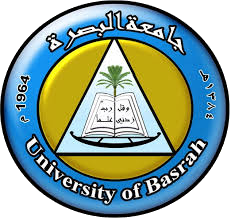 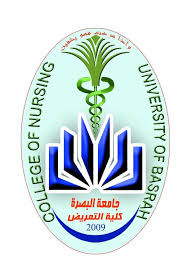 Fundamentals of Nursing(1st Stage)
Intravenous Fluid(I.V) (Practice)
Lecture 4
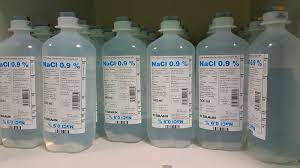 University of Basrah –College of Nursing – Fundamentals of Nursing Department
Introduction
A relatively common form of therapy for handling fluid disturbances is the use of infused intravenous solutions. The physician or other licensed health care professional with prescriptive privileges is responsible for prescribing the type and volume of solution to be administered. 
The nurse is responsible for initiating, monitoring, and discontinuing the therapy. The nurse is also responsible for critically evaluating all patient orders prior to administration.
Definition of I.V  fluids 
Chemically prepared solutions that are administered to a patient through the I.V site.

Types of I.V fluids
1- Colloids (Dextran, Hetastarch, Albumin)
2- Blood products ( Fresh frozen plasma (FFP). Plasma protein fraction (PPF). Packed red blood cells (PRBCS). Whole blood )
3- Crystalloids
Crystalloids 
Crystalloid Solutions is the primary fluid used for prehospital I.V therapy. Crystalloids contain electrolytes (e.g sodium, potassium, calcium, chloride) but lack the large proteins and molecules found in colloids. Crystalloids come in many preparations and are classified according to their “tonicity"
A crystalloid’s tonicity:  describes the concentration of electrolytes dissolved in the water, as compared with that of body plasma fluid surrounding the cells. 

When the crystalloid contains the same amount of electrolytes as the plasma, it has the same concentration and is referred to as “isotonic” concentration.
If a crystalloid contains more electrolytes than the body plasma, it is more concentrated and referred to as “hypertonic” concentration.

when a crystalloid contains fewer electrolytes than the plasma, it is less concentrated and referred to as “hypotonic” concentration.
Common crystalloids
0.9% Sodium Chloride also called Normal Saline (NaCl)

Type: Isotonic

Not desirable as routine maintenance solution because it provides only Na+ and Cl−, which are provided in excessive amounts.

Uses
May be used to expand temporarily the extracellular compartment if circulatory insufficiency is a problem;
Used to treat hypovolemia, metabolic alkalosis, hyponatremia, hypochloremia,diabetic ketoacidosis (DKA), hypercalcemia 
Used with administration of blood transfusions
Nursing considerations

Can lead to overload
 Use with caution in patients with renal failure, heart failure or edem.
Dextrose 5% in water (D5W)
Type: Isotonic

Supplies about 170 cal/L and free water (contains 50 g of glucose) 
Uses
 Fluid loss
Dehydration
 Hypernatraemia
Nursing considerations
Can cause fluid overload
 Contraindicated in head injury because it may result in an increased intracranial pressure.
Use with caution  in renal and cardiac patients.
Should not be used in excessive volumes because it does not contain any sodium; thus the fluid dilutes the amount of sodium in the serum. 
Brain swelling, or hyponatremic encephalopathy, can develop rapidly and cause death unless it is promptly recognized and treated.
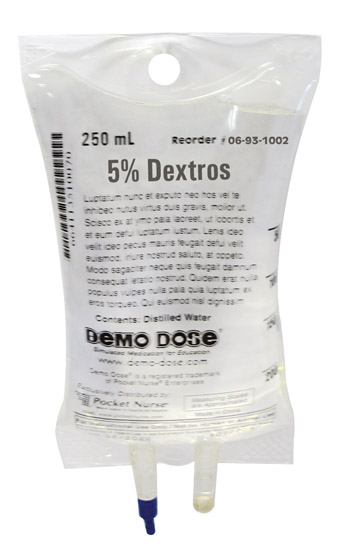 Lactated Ringer’s solution
Type: Isotonic
 Contains multiple electrolytes in about the same concentrations as found in plasma 
Uses:
  Hypovolemia
 Burns
Fluid lost as diarrhea, acute blood loss.
 Useful in treating metabolic acidosis
Lactated Ringer’s solution
Nursing considerations

Don’t used for renal failure patient because it contains potassium and can cause hyperkalemia.
0.45% Sodium Chloride ( half – strength saline )
Type: Hypotonic
 
A solution that provides Na+, Cl−, and free water

Uses:
 Used as a basic fluid for maintenance needs
 Often used to treat hypernatremia (because this solution contains a small amount of Na+, it dilutes the plasma sodium while not allowing it to drop too rapidly
Gastric fluid loss from NG tube or vomiting
Water replacement
DKA
Nursing considerations
May cause cardiovascular collapse 
 increased intracranial pressure.
Dextrose 5% in normal saline
Type: Hypertonic  

Uses: Temporary treatment from shock 

Nursing considerations: Contra-indicated for cardiac or renal patients.
Dextrose 10% in water (D10W)
Type: Hypertonic 

Uses: 
Water replacement
Conditions where some nutrition with glucose is required
Nursing considerations: Monitor blood sugar levels.
3%, 5% NaCl ( hypertonic saline )
Type: Hypertonic

Uses: hyponatremia 

Nursing considerations: administer slowly and cautiously because it can cause intravascular volume overload and pulmonary edema.
Mannitol fluid
Indications
 Used in the treatment of patients in the early, oliguric phase of acute renal failure
 Cerebral edema

Contraindications
 Severe renal disease
Pulmonary edema
Active intracranial bleeding
Complications of I.V Therapy
1-Local complications at the site including: 
Extravasation
Phlebitis/Thrombophlebitis
Haematoma
Infection
2- Fluid overload  
3-Electrolyte imbalance
4-Transfusion reactions
5- Air embolus
THANKS